“Closed” O-Line Divertors:Preliminary Heat Load Results
Amit Kharwandikar
Amit K | 12.03.24
1
Divertor Concept Development - Physics Meeting
Divertor Design Where to Start?
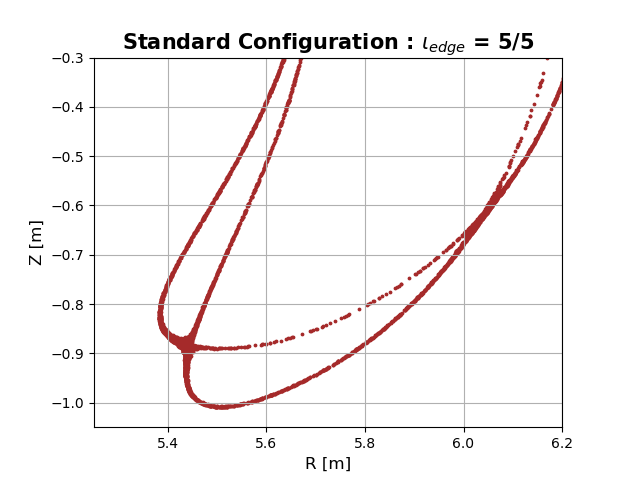 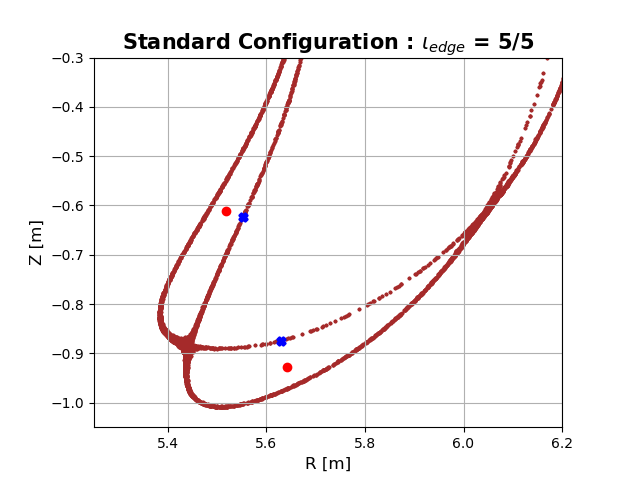 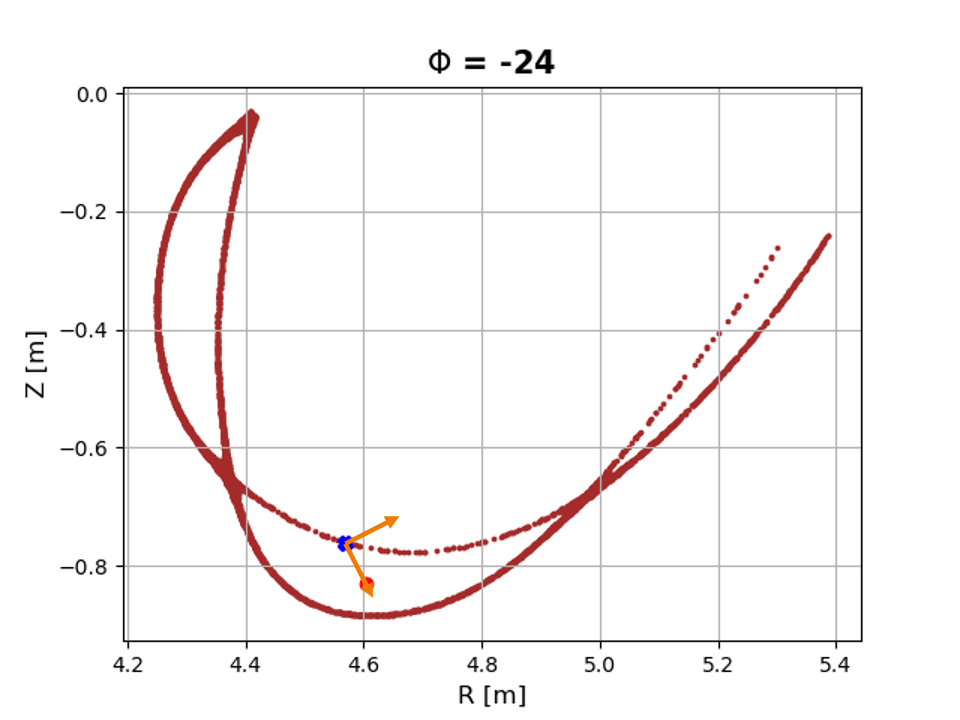 Amit K | 12.03.24
2
Divertor Concept Development - Physics Meeting
[Speaker Notes: Now lets jump into the next problem to be addressed : how to design a divertor 
To not get lost in the large 3d design space, need a general framework
Leading idea is to leverage trajectories of stationary points of a given magnetic topology
Let’s take the example of the O-line class of divertors wherein we first locate the O-point and nearest LCMS point to build a basis vector
And eventually an island reference frame that moves with the island 
Useful to create 3d shapes]
Divertor Design Example Implementation
Start with candidate 2D shape with potentially “improved” particle exhaust
2D Idea
3D Island Divertor Design guess
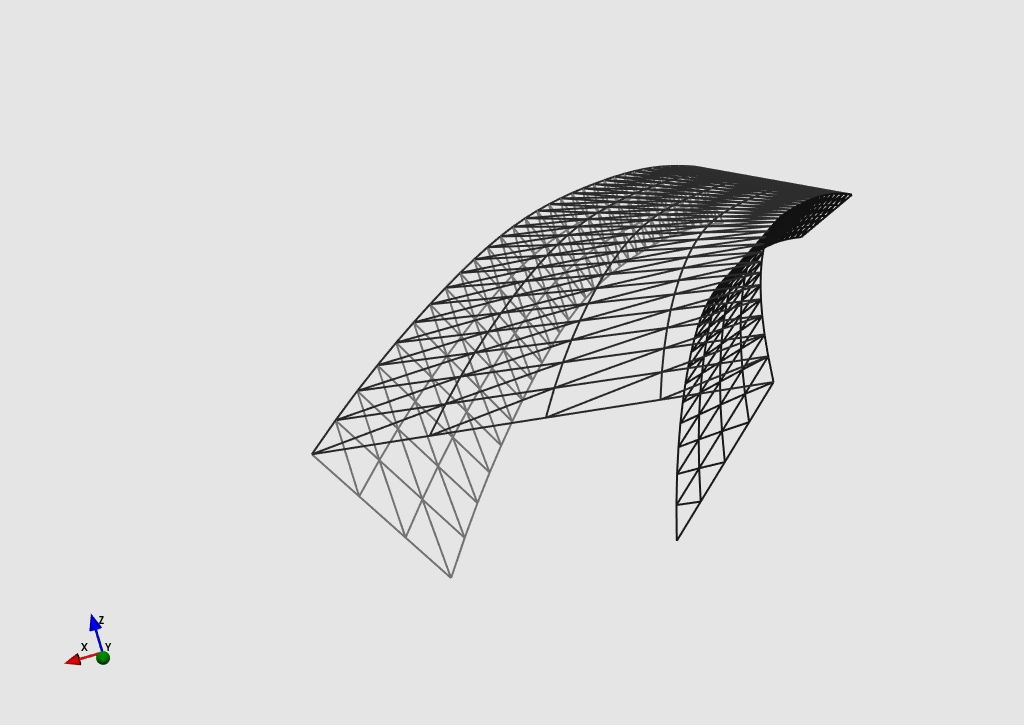 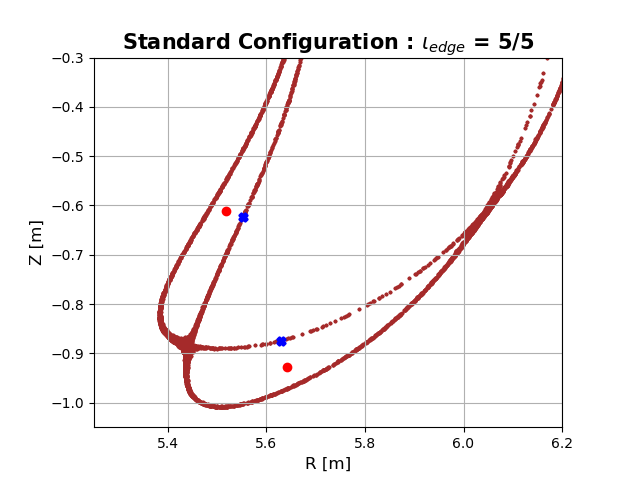 Design Parameters:
Dimensions
Offset from O -point
Tilt about basis vector
* Toroidal variation
Amit K | 12.03.24
3
Divertor Concept Development - Physics Meeting
[Speaker Notes: Let’s visualize this through an example of a 2d divertor shape that would potentially improve the partile exhaust
It looks like inverted trapezium and we have the following design parameters to play with
Dimensions, Offset from O-point and tilt about basis
Also possible to set toroidal variation of parameters
For arbitrary values of the parameters, we obtain this 3D ID design guess]
Divertor Design Spline of Helper Points
Let’s say we design between Phi_min = -10 and Phi_max =  5 
Visualization:
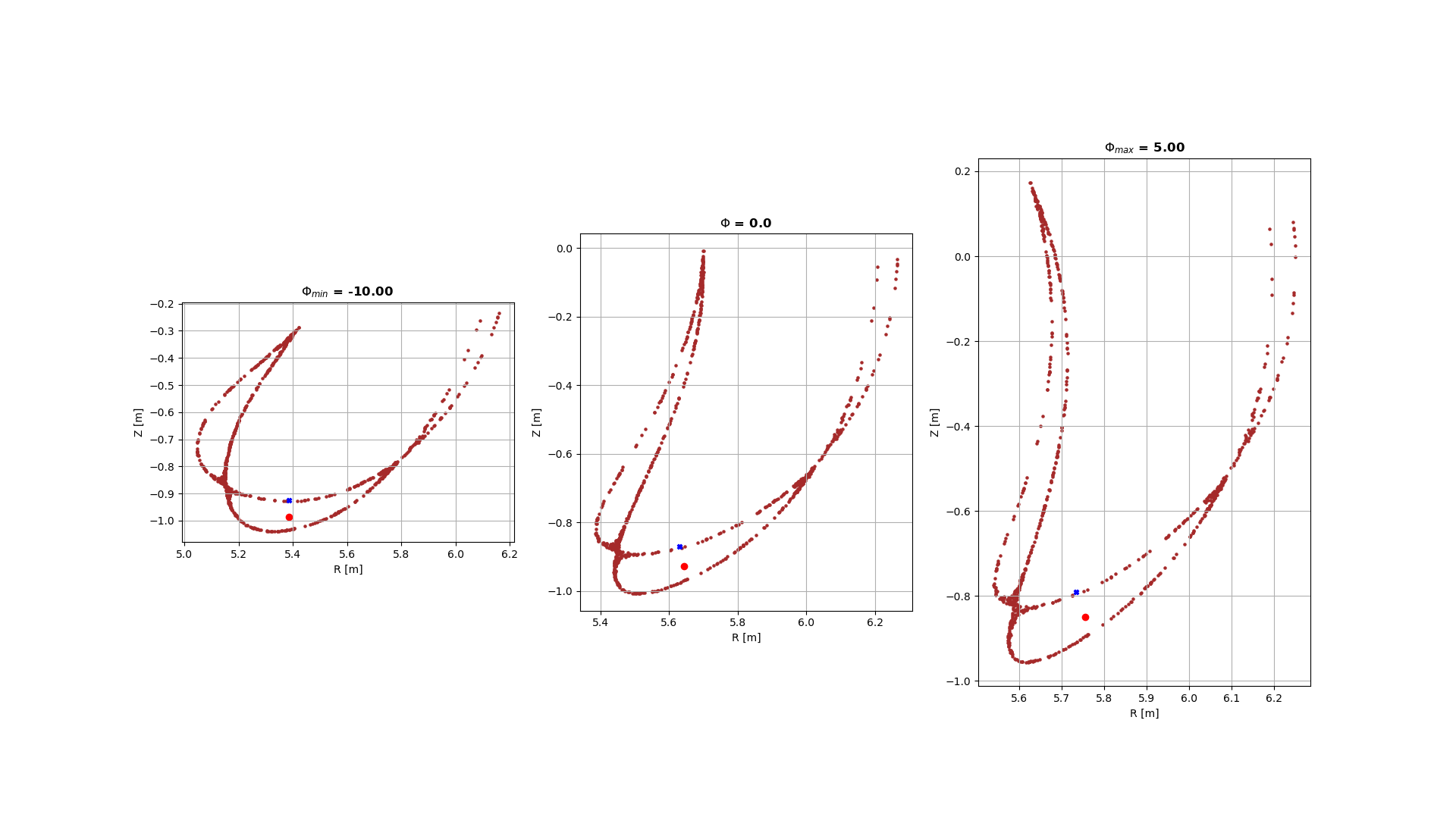 Amit K | 12.03.24
4
Divertor Concept Development - Physics Meeting
Divertor Design Offset Profile
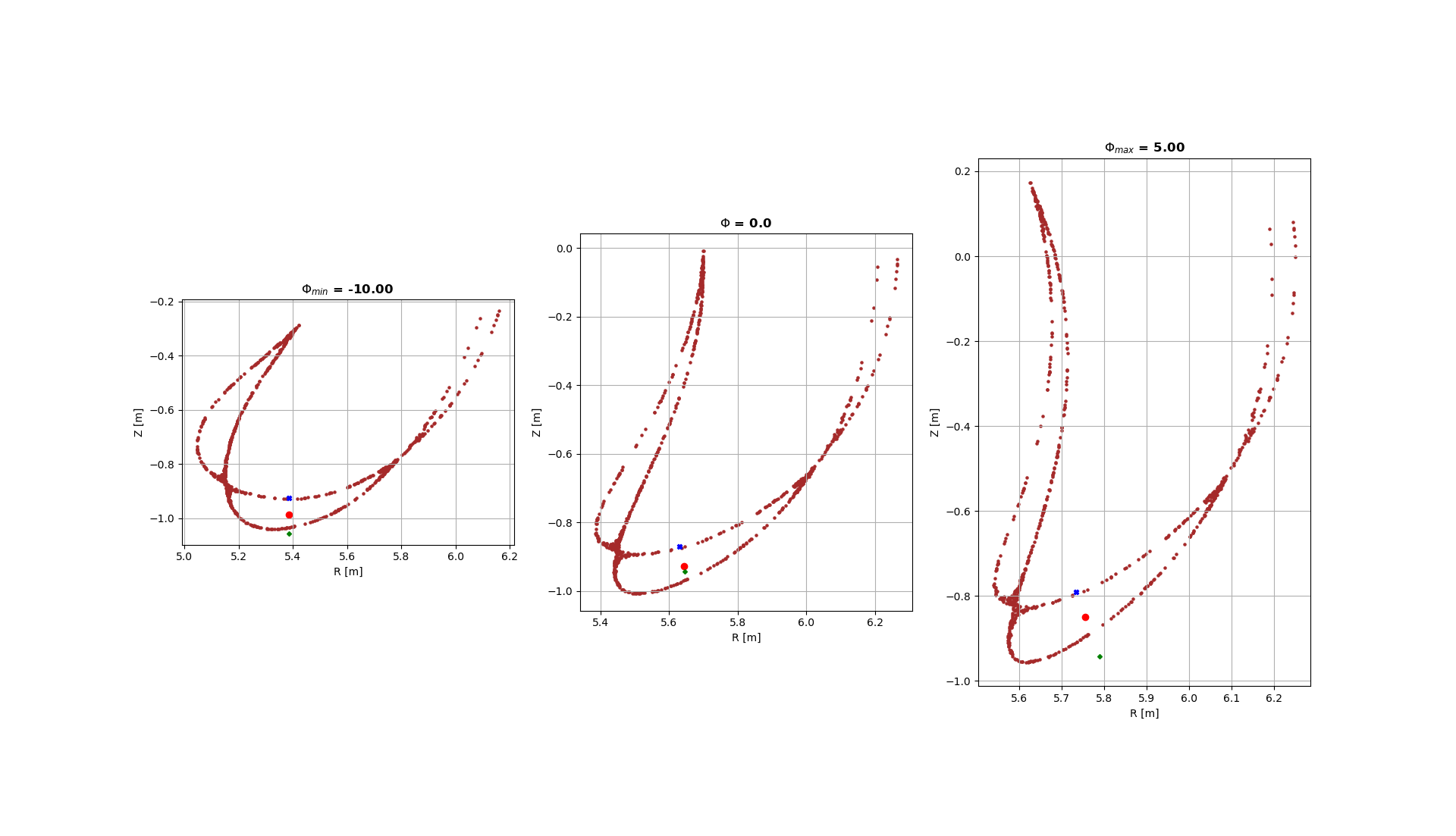 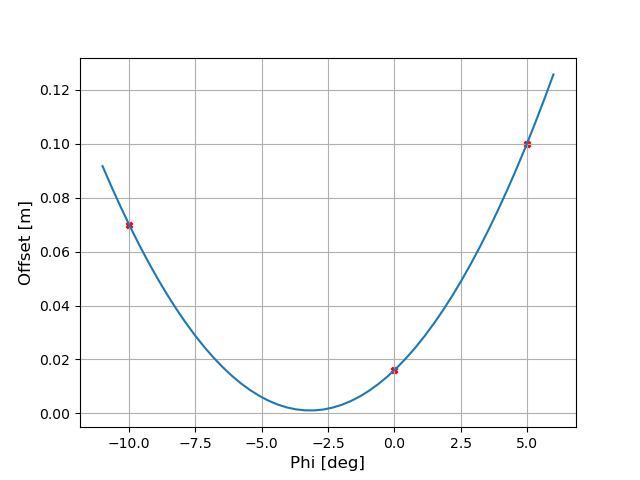 Amit K | 12.03.24
5
Divertor Concept Development - Physics Meeting
Divertor Design 3D Divertor
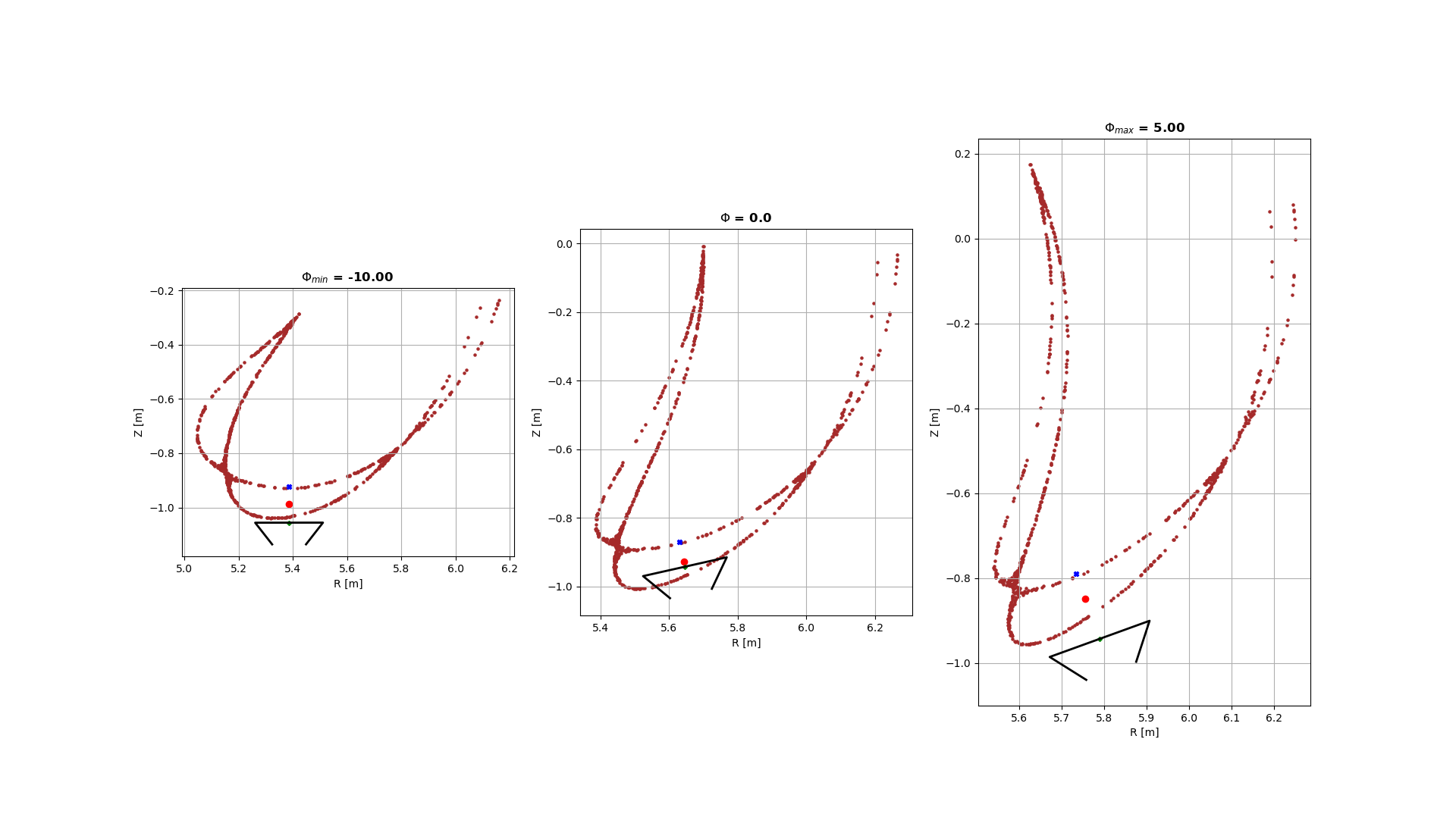 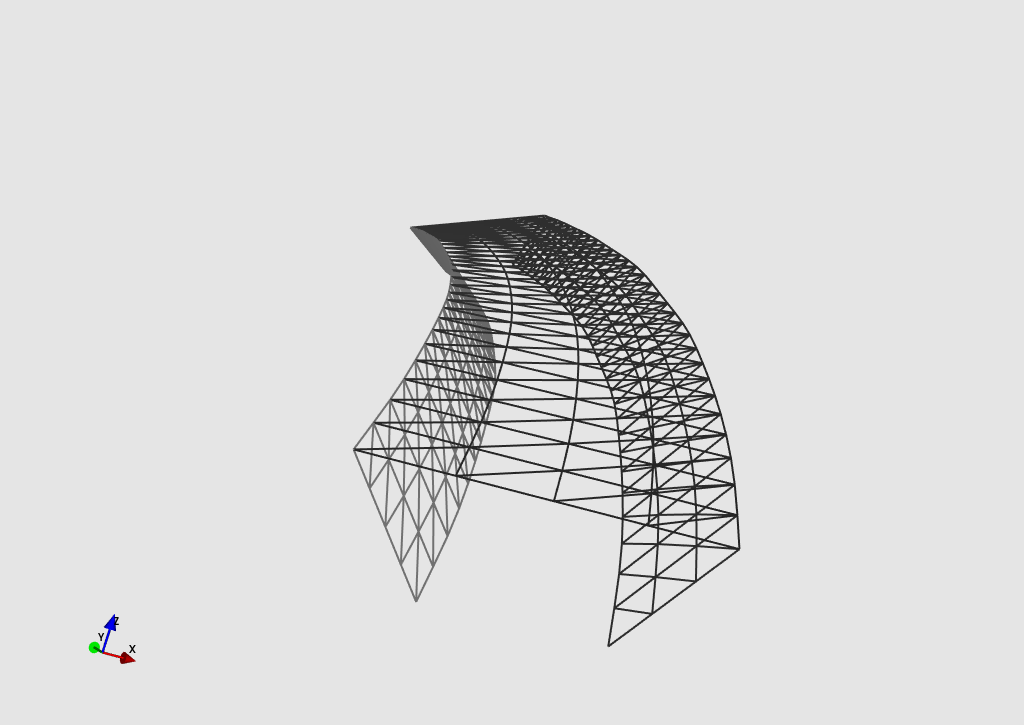 Amit K | 12.03.24
6
Divertor Concept Development - Physics Meeting
Divertor Design Heat Loads
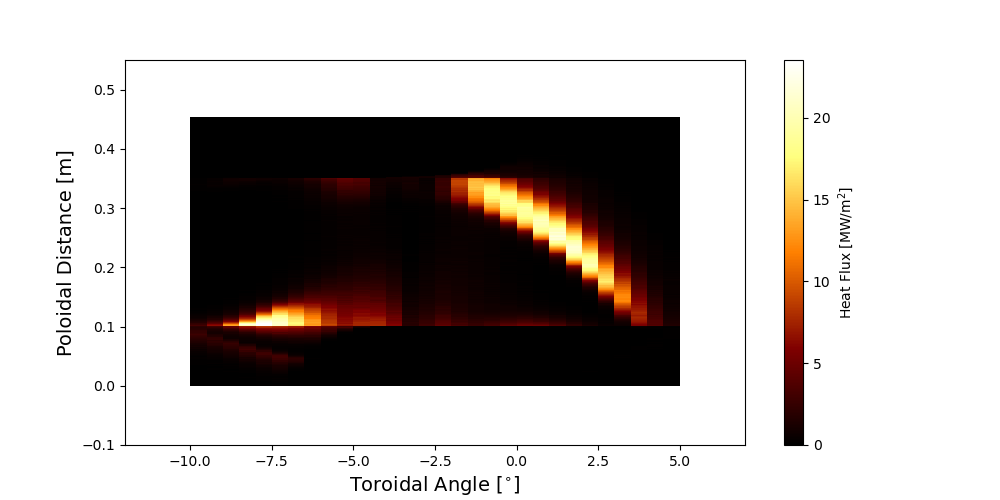 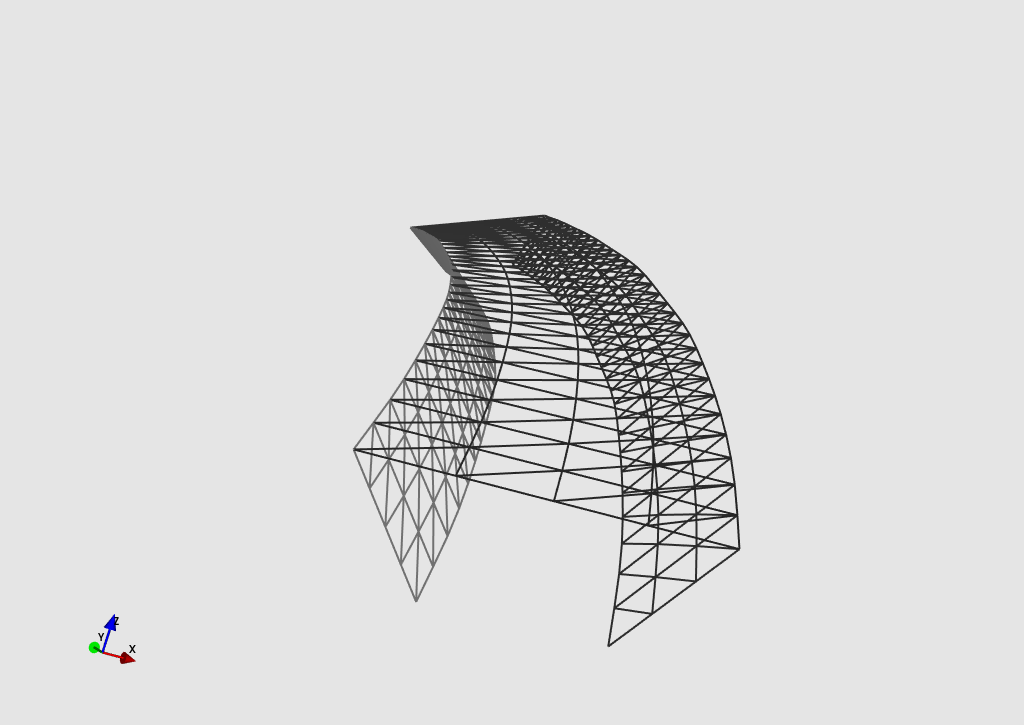 Outer Flap
Top
Top
Inner Flap
Inner Flap
Outer Flap
Amit K | 12.03.24
7
Divertor Concept Development - Physics Meeting
SMoLID – Simple model for Heat loads in ID But Generalized!
Start with Separatrix at Phi = -36 and relevant island flux surface (width w_u)
Remove shadowed field lines!
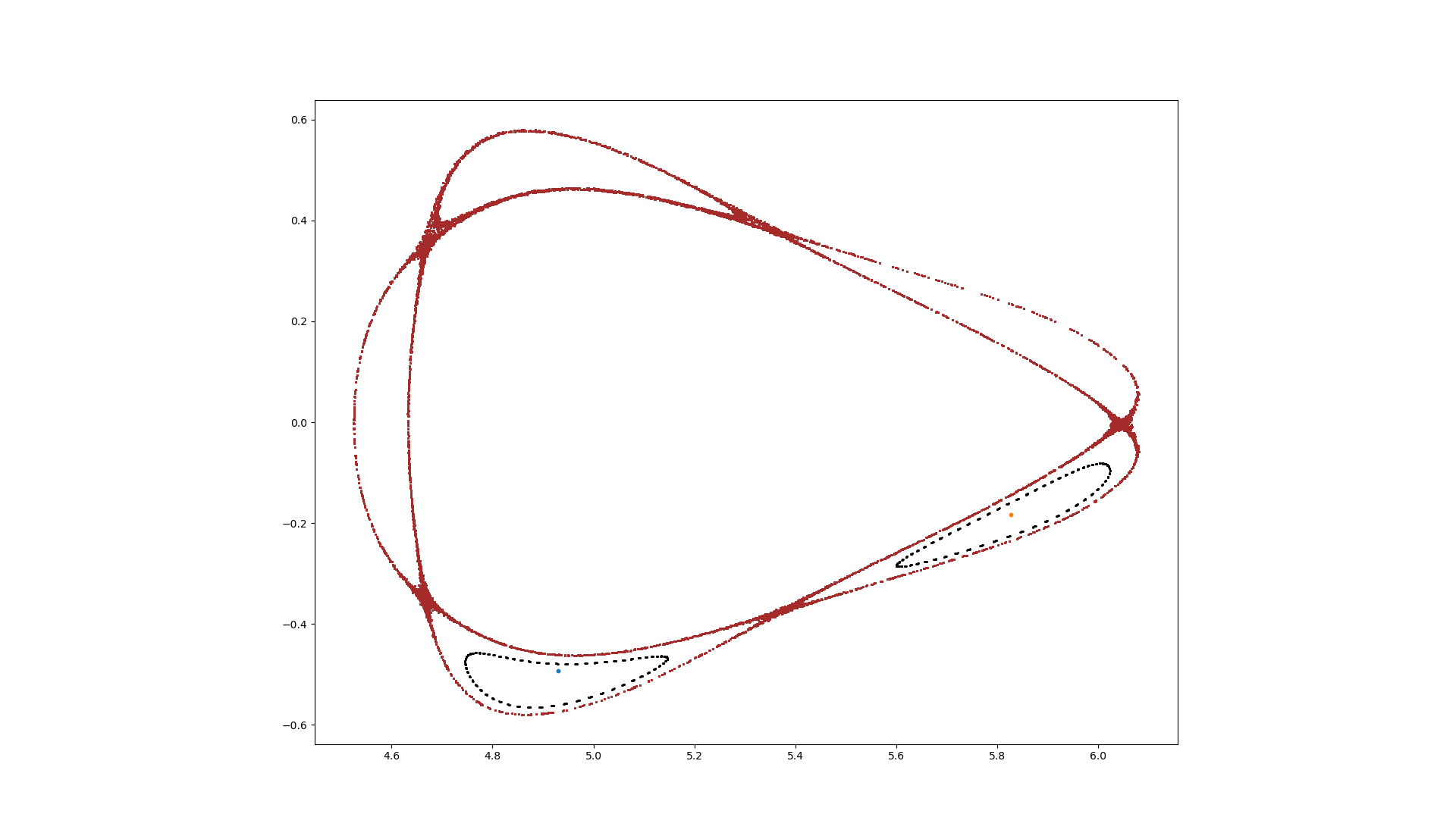 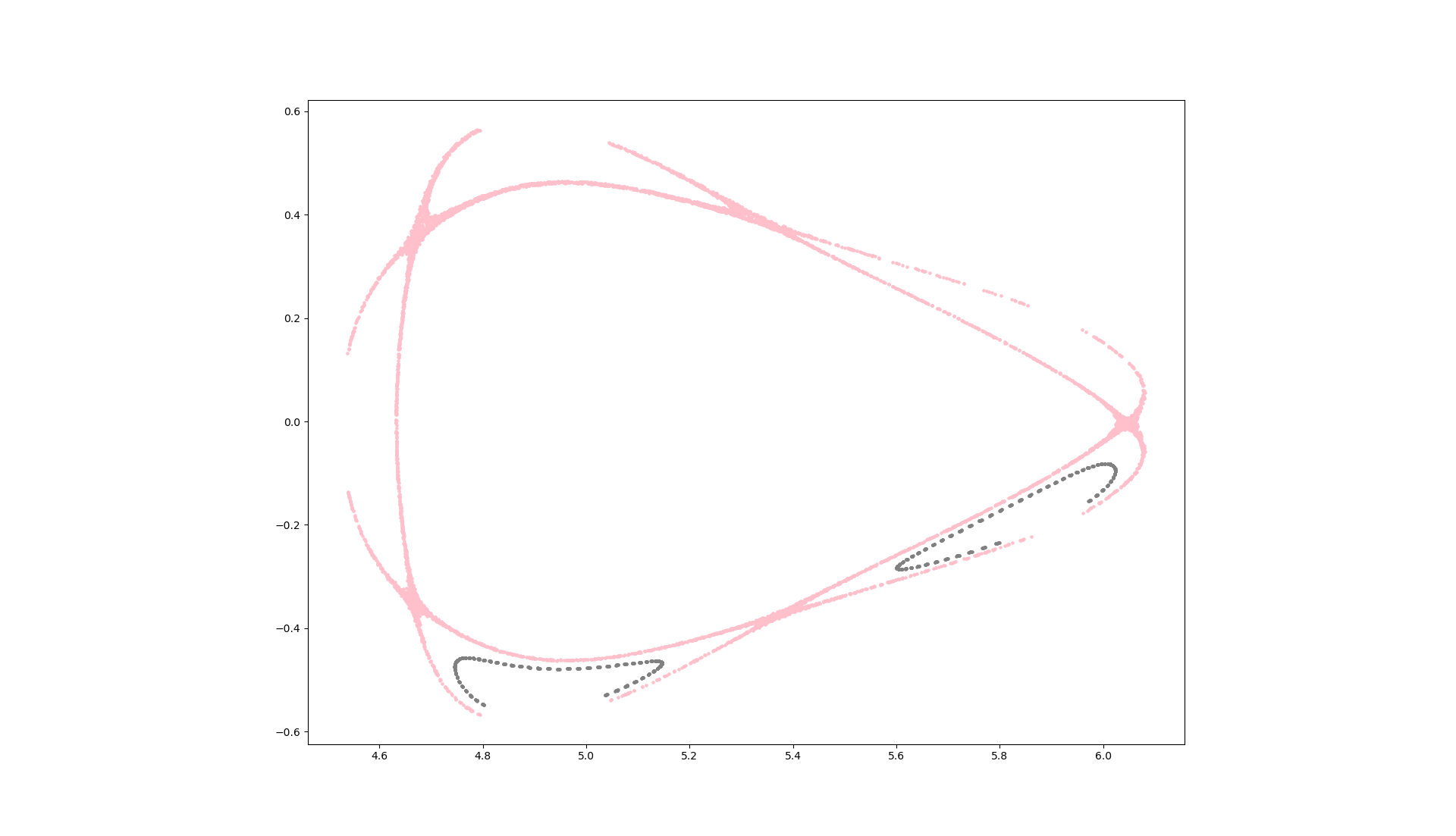 Amit K | 12.03.24
8
Divertor Concept Development - Physics Meeting
SMoLID  3D Power Shell
Choose relevant islands and that’s your 2D cross-section of power shell
Trace 2D surface (for. and rev.) from Phi = 36 and -36 to capture all relevant shadowing 
3D Power Shell!
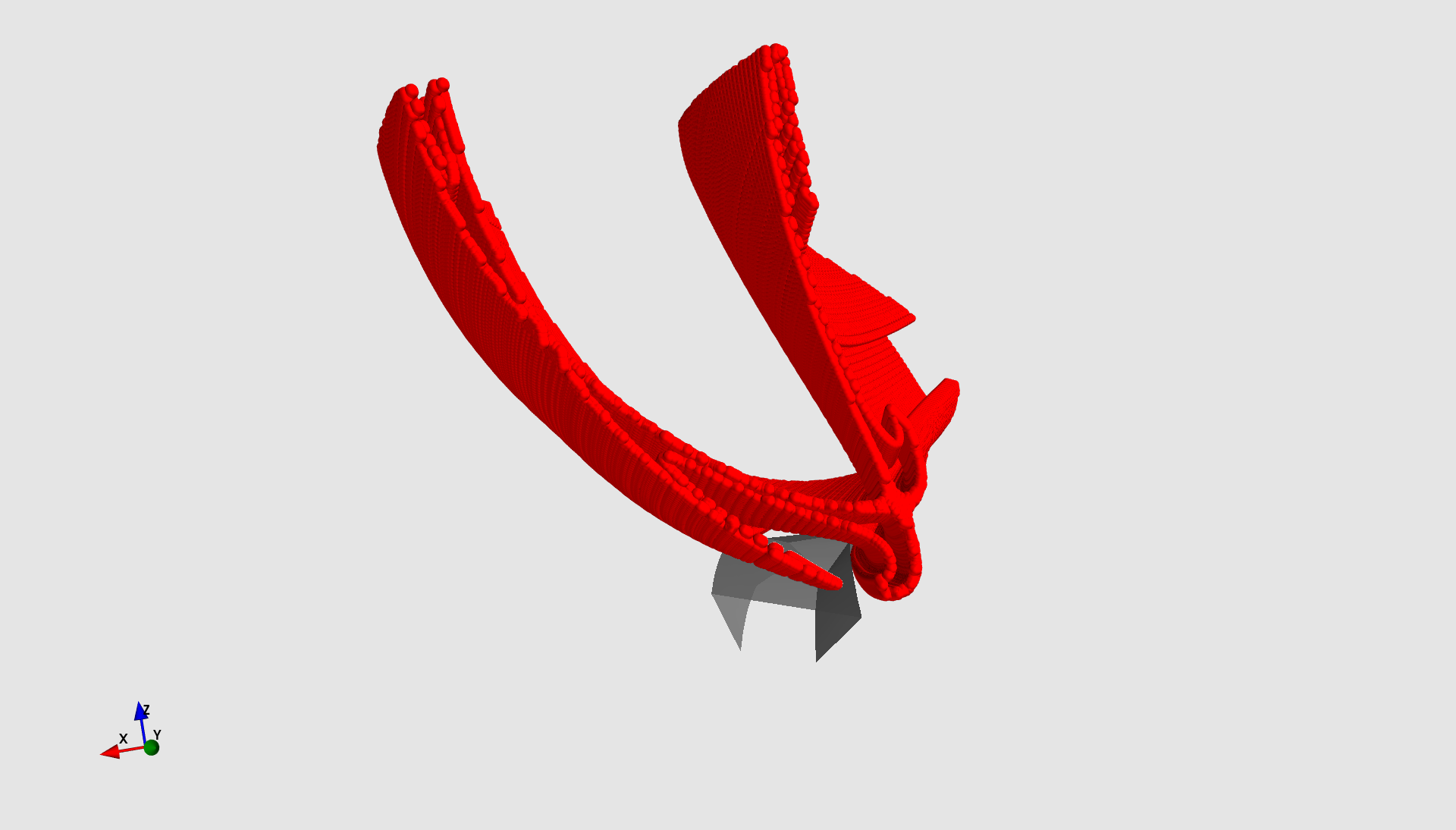 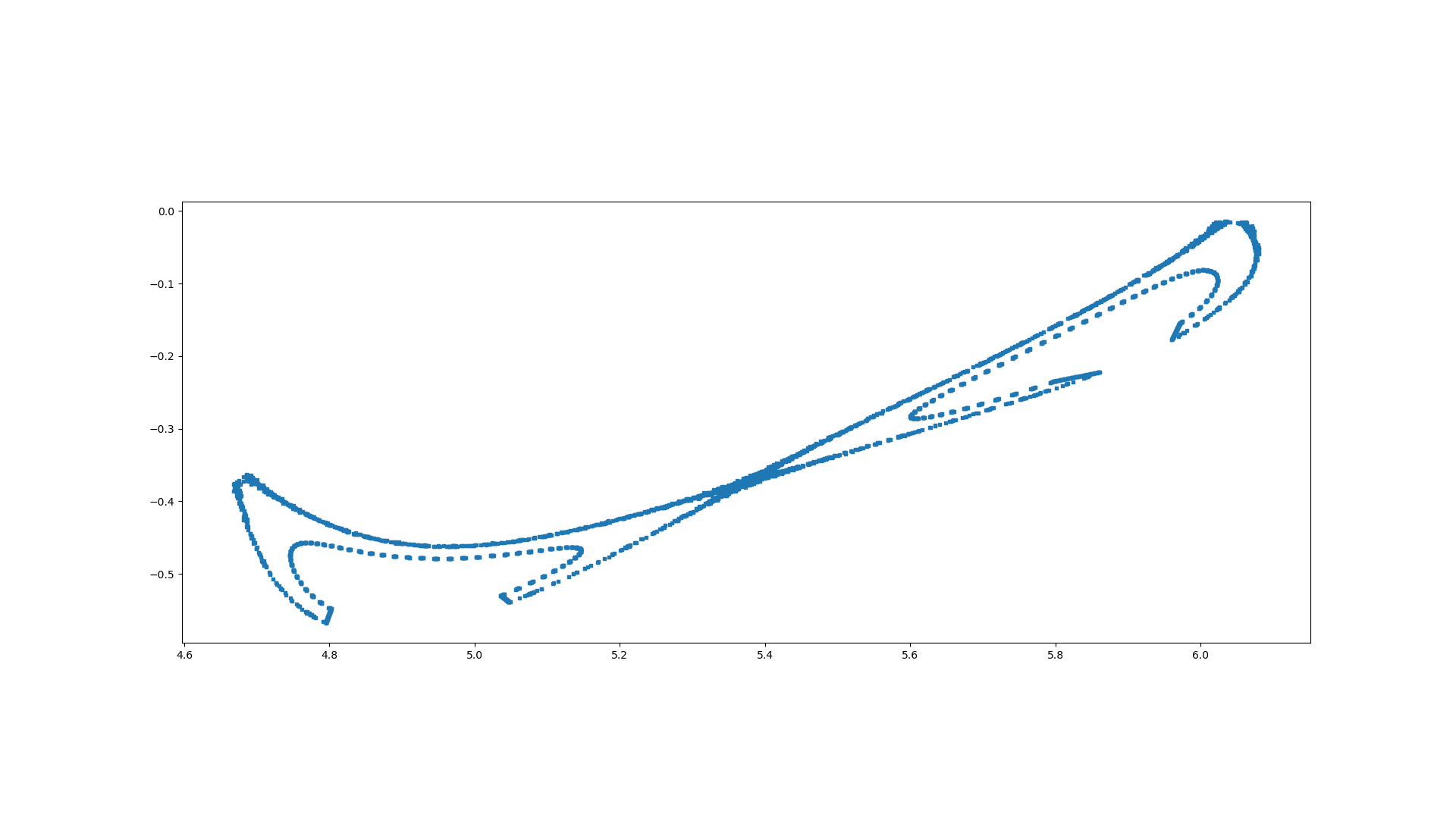 Amit K | 12.03.24
9
Divertor Concept Development - Physics Meeting
SMoLID  Visualizing Vulnerable Regions of Divertor
Can visualize areas of the target which might be highly loaded
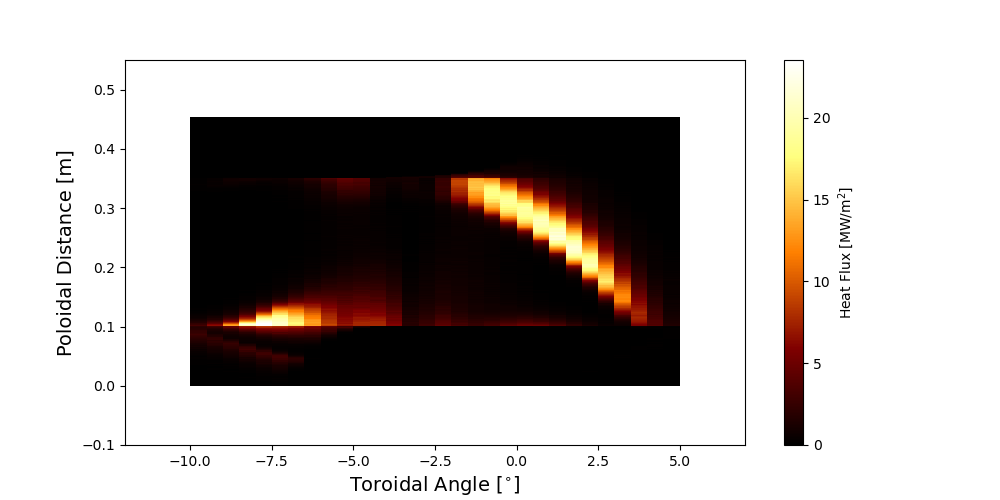 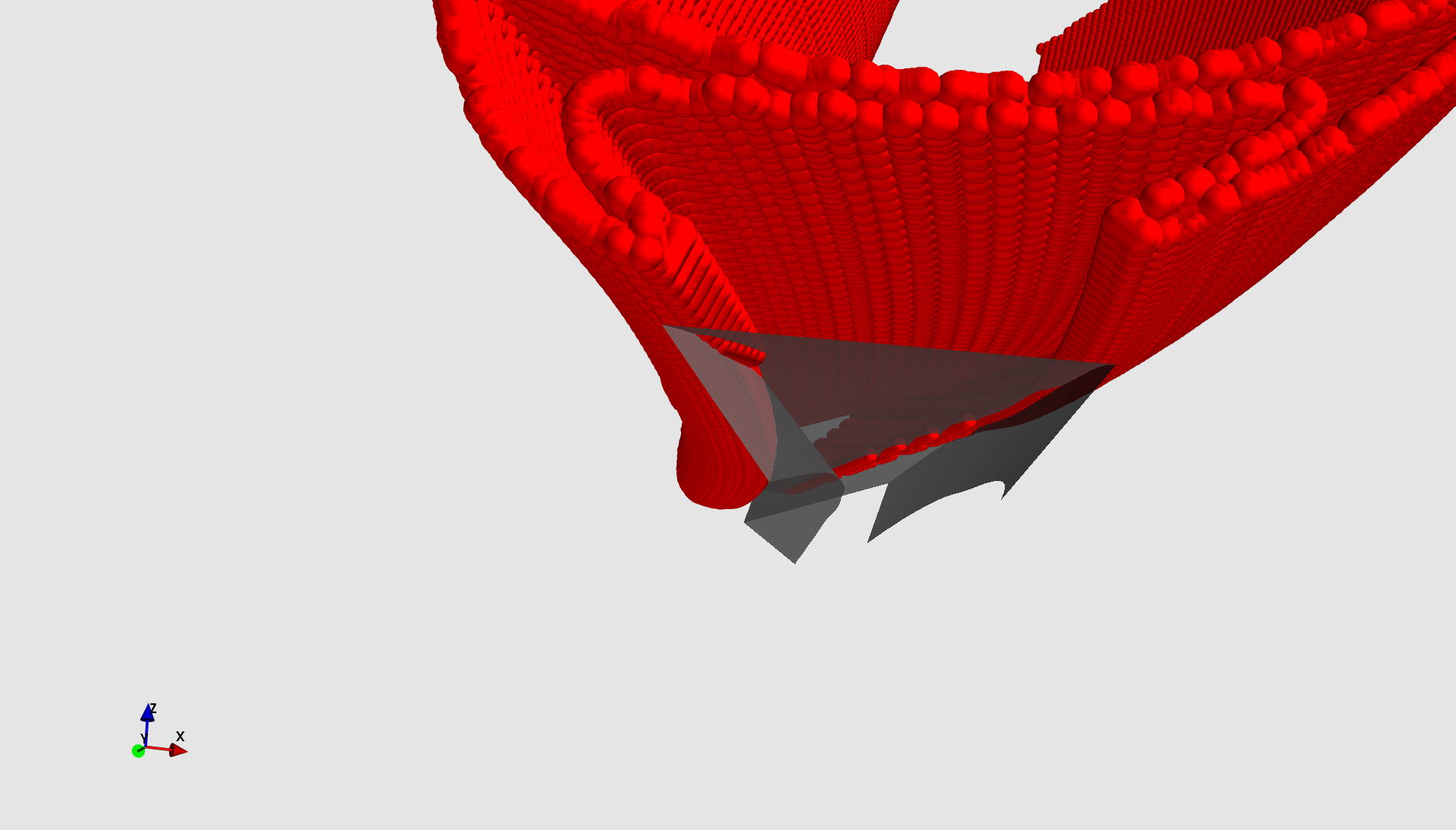 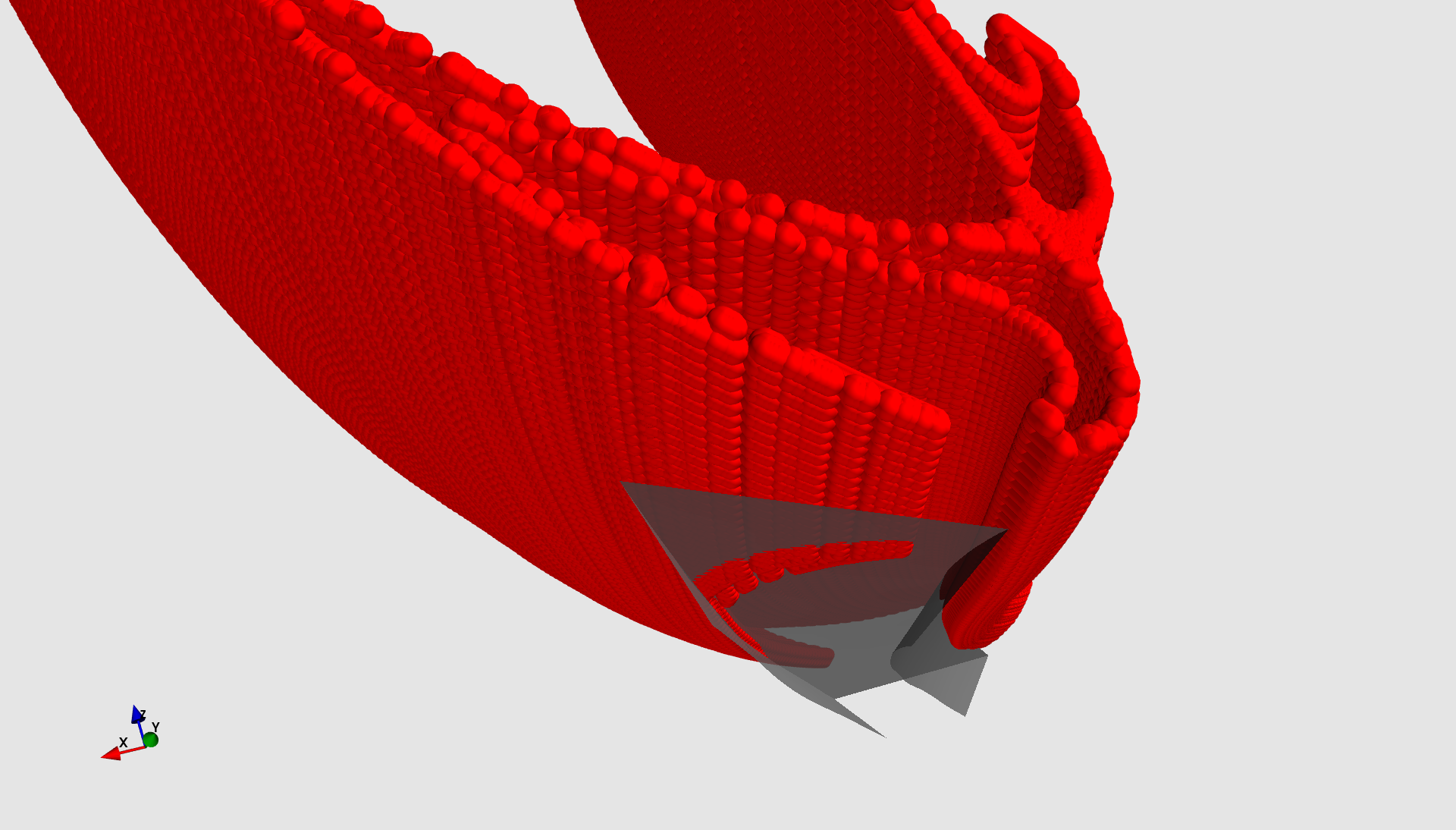 Amit K | 12.03.24
10
Divertor Concept Development - Physics Meeting
SMoLID  Comparison with EMC3-Lite
Similar magnitude and strike line location
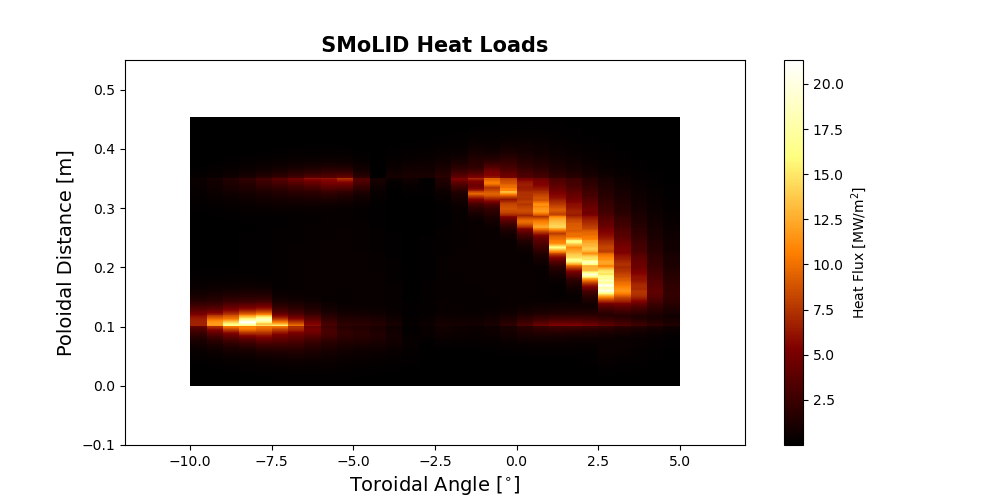 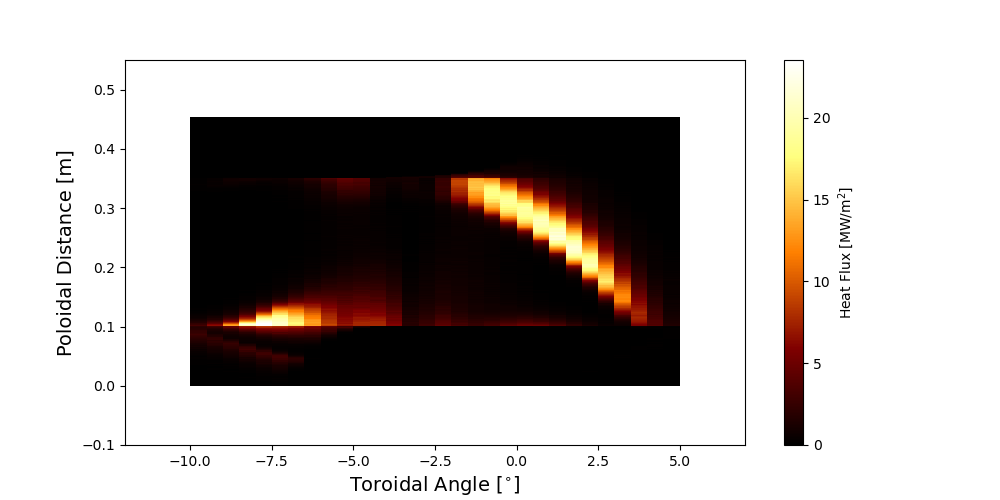 Amit K | 12.03.24
11
Divertor Concept Development - Physics Meeting
Summary  and Next-Steps
Initial stage of tool chain development for 3D divertor exploration
Intricate balance between island orientation and offset dictates shadowing
Need to play more with available parameters to understand heat load distribution
Also need to explore other ways to design 3D shape 
    (Basis vector approach depends on LCMS)
Amit K | 12.03.24
12
Divertor Concept Development - Physics Meeting